СМОЛЕНСКИЙ ГОСУДАРСТВЕННЫЙ УНИВЕРСИТЕТ СПОРТА
МИНИСТЕРСТВО СПОРТА СМОЛЕНСКОЙ ОБЛАСТИ
СМОЛЕНСКИЙ ГОСУДАРСТВЕННЫЙ УНИВЕРСИТЕТ СПОРТА 
объявляет набор абитуриентов: 
 по ОЧНОЙ форме обучения 
на следующие направлениям
ЖДЕМ ВАС В СМОЛЕНСКОМ  ГОСУДАРСТВЕННОМ УНИВЕРСИТЕТЕ СПОРТА
Наш адрес:
 214018, г. Смоленск, пр.Гагарина,23, приемная комиссия (каб. № 104)
АБИТУРИЕНТУ ПО ЦЕЛЕВОМУ ОБУЧЕНИЮ
приемная комиссия

 (4812) 35-89-79, (4812) 35-72-17
 
E-mail: priemsgus@mail.ru
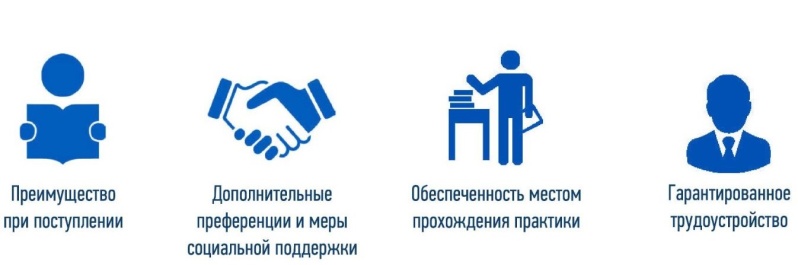 Прием документов
на очную и заочную 
формы обучения
с  20 июня по 10 июля
Сайты:  
«Смоленский государственный
 университет спорта»
МЕРЫ СОЦИАЛЬНОЙ ПОДДЕРЖКИ СТУДЕНТОВ-ЦЕЛЕВИКОВ:
 ДОПОЛНИТЕЛЬНАЯ ЕЖЕМЕСЯЧНАЯ СТИПЕНДИЯ В РАЗМЕРЕ ОТ 3 000 ДО 5 000 РУБЛЕЙ В ЗАВИСИМОСТИ ОТ КУРСА ОБУЧЕНИЯ.  
 ЕЖЕМЕСЯЧНАЯ ОПЛАТА ОБЩЕЖИТИЯ НА ПРОТЯЖЕНИИ ВСЕГО ПЕРИОДА ОБУЧЕНИЯ – 1 000 РУБЛЕЙ
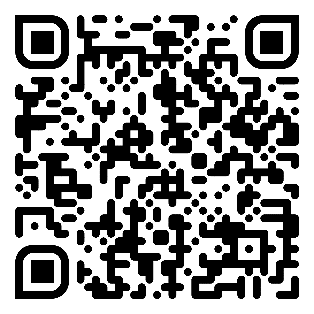 по ЗАОЧНОЙ форме обучения 
на следующие направлениям
Министерство спорта 
Смоленской области
МЕРЫ СОЦИАЛЬНОЙ ПОДДЕРЖКИ МОЛОДЫХ СПЕЦИАЛИСТОВ ПОСЛЕ ЗАВЕРШЕНИЯ ОБУЧЕНИЯ:
 КОМПЕНСАЦИЯ ЗА НАЕМ ЖИЛЫХ ПОМЕЩЕНИЙ ДО 10 000 РУБЛЕЙ В МЕСЯЦ
 ОПЛАТА КОММУНАЛЬНЫХ УСЛУГ ДО 24 000 РУБЛЕЙ В ГОД
 ДЕНЕЖНАЯ ВЫПЛАТА НА ОПЛАТУ ИПОТЕЧНОГО ЖИЛИЩНОГО КРЕДИТА В РАЗМЕРЕ ДО 1 МЛН. РУБЛЕЙ
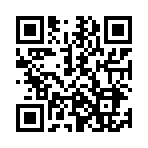 ОСНОВАНИЕМ ДЛЯ ПОЛУЧЕНИЯ МЕР ПОДДЕРЖКИ ЯВЛЯЕТСЯ ЗАКЛЮЧЕНИЕ ДОГОВОРА О ЦЕЛЕВОМ ОБУЧЕНИИ
Перечень и формы вступительных испытаний для абитуриентов, имеющих среднее (полное) общее образование,  поступающих для обучения по программам бакалавриата на очную и заочную формы обучения

Направление 49.03.04 - «Спорт» 
Направление 49.03.01 - «Физическая культура» 
Направление 49.03.02 - «Физическая культура для лиц с отклонениями в состоянии здоровья» 
Направление 49.03.03 - «Рекреация и спортивно-оздоровительный туризм» 
 1. Русский язык (ЕГЭ);2. Биология (ЕГЭ);3. Профессиональное испытание по профилю
4. Теория физической культуры (тесты) 
Направление 39.03.03 - «Организация работы с молодежью».1. Русский язык (ЕГЭ);2. История (ЕГЭ);3. Обществознание (ЕГЭ).
Направление 43.03.02 - «Туризм» по профилю подготовки «Технология и организация туроператорских и турагентских услуг».1. Русский язык (ЕГЭ);2. История (ЕГЭ);3. Обществознание (ЕГЭ).
Направление 44.03.01 - «Педагогическое образование» по профилю подготовки «Безопасность жизнедеятельности».1. Русский язык (ЕГЭ);2. Обществознание (ЕГЭ);3. Математика или биология (предмет по выбору абитуриента) (ЕГЭ). 
 Направление 38.03.02 - «Менеджмент» по профилю подготовки «Менеджмент организации».1. Русский язык (ЕГЭ);2. Математика (ЕГЭ); 3. Обществознание (ЕГЭ).
Перечень и формы вступительных испытаний для абитуриентов, имеющих среднее профессиональное образование и высшее образование,  поступающих для обучения по программам бакалавриата на очную и заочную формы обучения

Направление 49.03.04 - «Спорт» 
Направление 49.03.01 - «Физическая культура» Направление 49.03.02 - «Физическая культура для лиц с отклонениями в состоянии здоровья»Направление 49.03.03 - «Рекреация и спортивно-оздоровительный туризм» 
1.Русский язык (ЕГЭ или тестирование);2.Анатомия с основами физиологии (тестирование);3. Профессиональное испытание по профилю
4. Теория физической культуры (тесты) 
Направление 39.03.03 - «Организация работы с молодежью».1.Русский язык (ЕГЭ или тестирование);2.История и современное состояние молодежной политики (тестирование);3. Социология (тестирование)
Направление 43.03.02 - «Туризм» по профилю подготовки «Технология и организация туроператорских и турагентских услуг».1.Русский язык (ЕГЭ или тестирование);2.Основы туристской деятельности (тестирование);3.Общие основы сервисной деятельности (тестирование).
Направление 44.03.01 - «Педагогическое образование» по профилю подготовки «Безопасность жизнедеятельности».1.Русский язык (ЕГЭ или тестирование);2.Основы безопасности жизнедеятельности (тестирование);3.Экологические основы природопользования (тестирование).
 Направление 38.03.02 - «Менеджмент» по профилю подготовки «Менеджмент организации».1. Русский язык (ЕГЭ или тестирование)
2. Математика в социально-экономических науках (тестирование)
3. Экономика (тестирование).
На направление 49.03.04  Спорт  Профиль - Спортивная подготовка. Тренерско-преподавательская деятельность в области ФКиС осуществляется прием на следующие специализации:
баскетбол, баскетбол 3х3
волейбол, пляжный волейбол, 
теннс, настольный теннис
вольная и женская борьба , самбо, дзюдо, тхэквондо и рукопашный бой
бокс
велосипедный спорт (шоссейные гонки, трек, маунтинбайк)
конькобежный и роликобежный спорт, шорт-трек
фигурное катание
легкая атлетика
лыжный спорт (гонки), полиатлон,
 биатлон
стрелковый спорт
современное пятиборье
плавание, водные виды спорта
гимнастика спортивная, художественная, эстетическая
спортивное ориентирование
тяжелая атлетика, гиревой спорт, силовое троеборье
фехтование
футбол, мини футбол (мужской, женский), 
хоккей с шайбой. (мужской, женский)
конный спорт
компьтерный спорт (киберспорт)